Directions and City Orientation
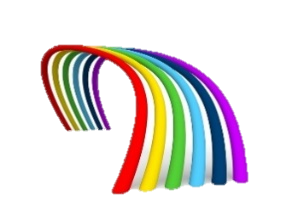 RAINBOW OF           EDUCATION
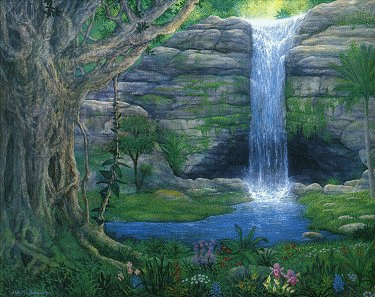 Welcome to
 Chiang Mai
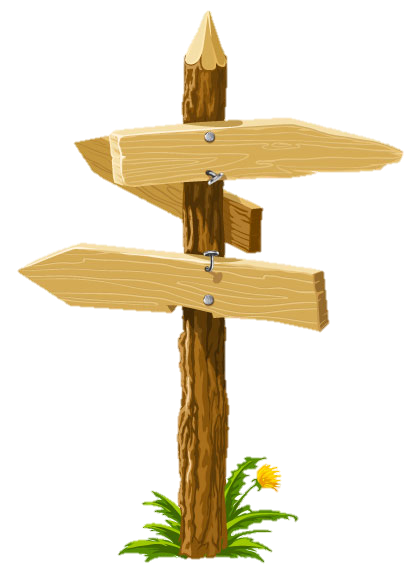 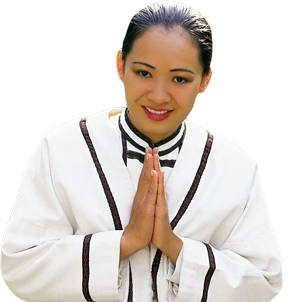 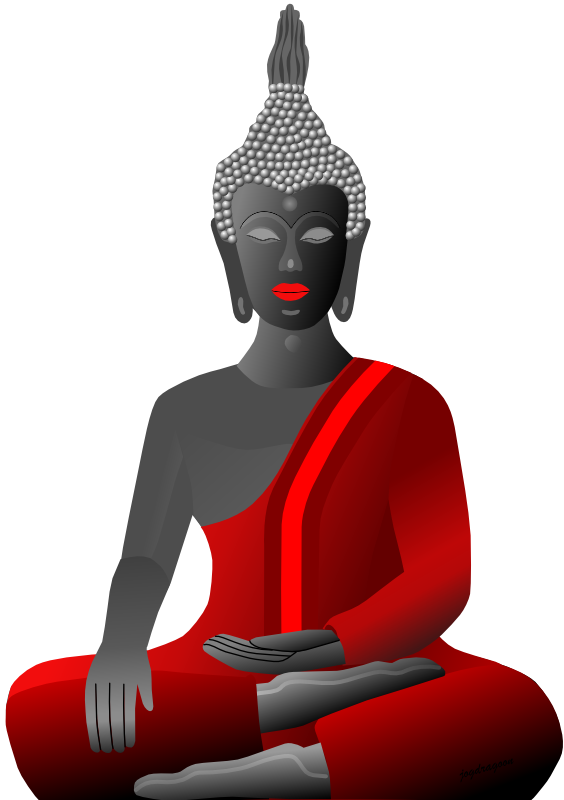 Doi Suthep
Chiang Mai Zoo
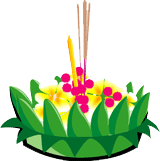 moving or not moving
The ball is rolling (moving)
The ball is on the ground.
Not moving / stationary
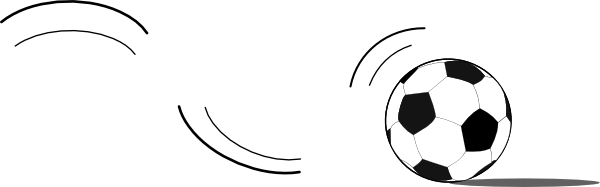 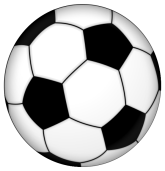 2/3/2017
3
around
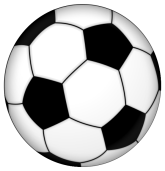 2/3/2017
4
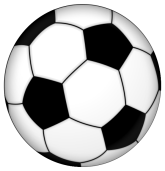 over
2/3/2017
5
on
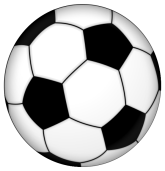 2/3/2017
6
under
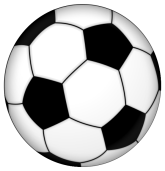 2/3/2017
7
in
2/3/2017
8
next to
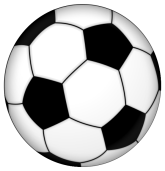 2/3/2017
9
past
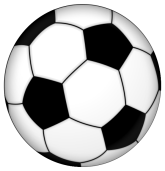 Thailand
2/3/2017
10
next to        or          past
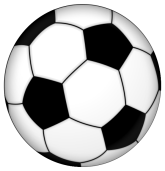 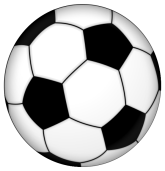 2/3/2017
11
behind
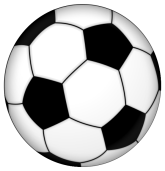 Thailand
2/3/2017
12
13
in front of
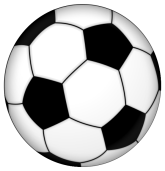 2/3/2017
14
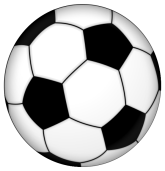 over
2/3/2017
between
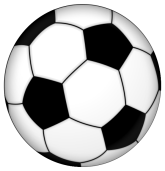 2/3/2017
15
Now, let’s exercise !
2/3/2017
16
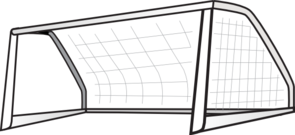 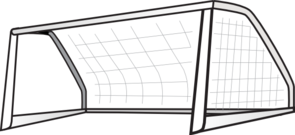 The ball is in the goal
Where is the ball?
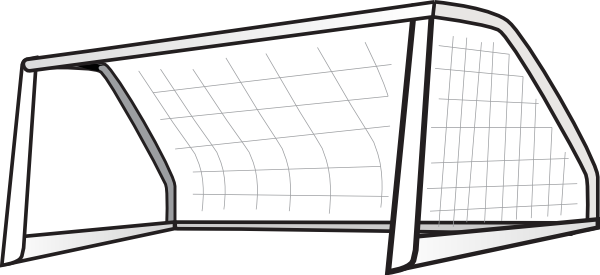 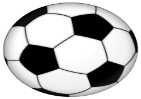 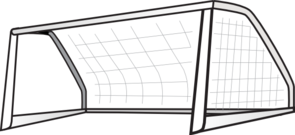 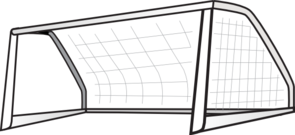 The ball is in front of the goal
Where is the ball?
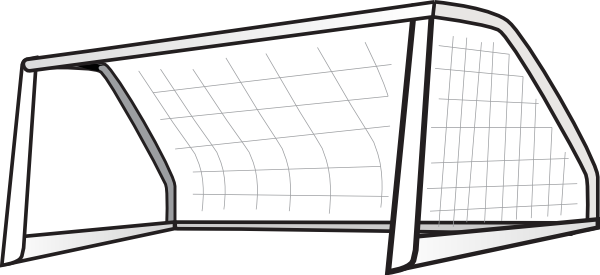 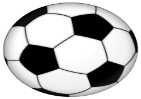 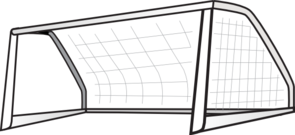 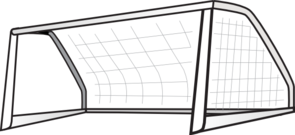 The ball is behind the goal.
Where is the ball?
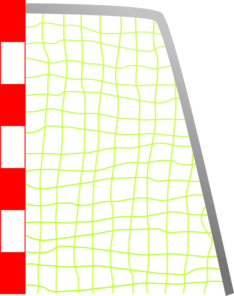 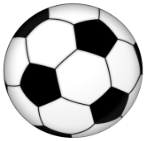 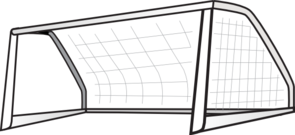 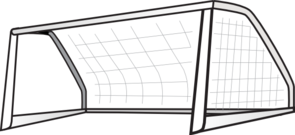 The ball is going past the goal.
Where is the ball?
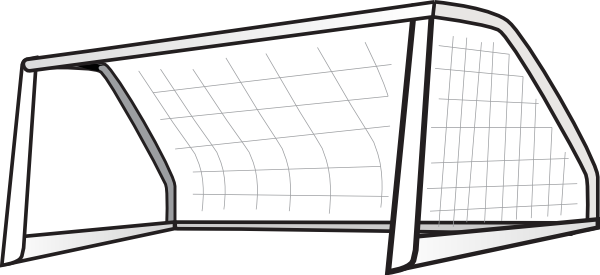 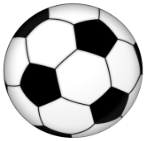 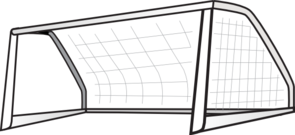 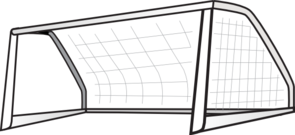 The ball is going over the goal
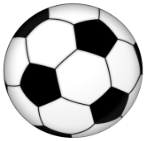 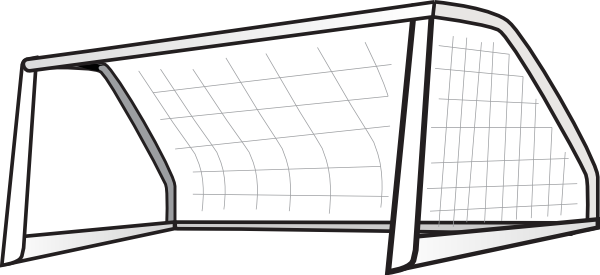 Where is the ball?
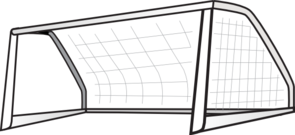 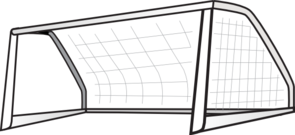 Where is the cat?
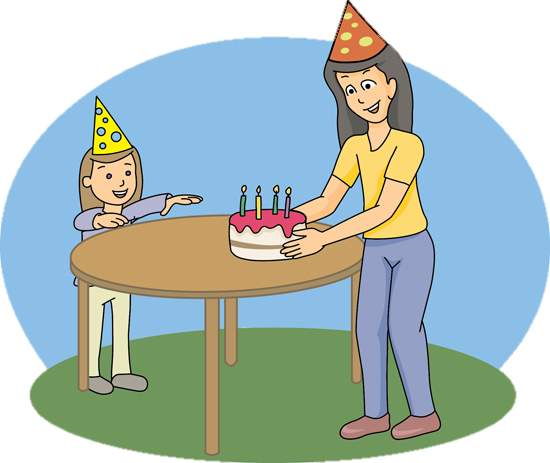 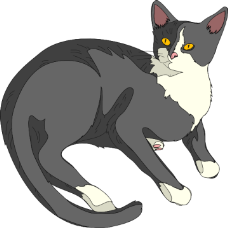 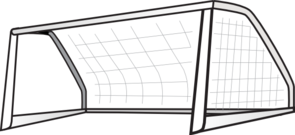 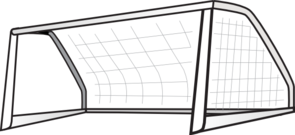 Where is the dog?
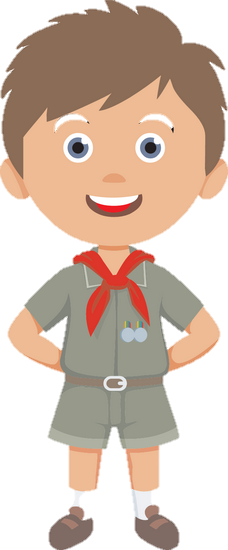 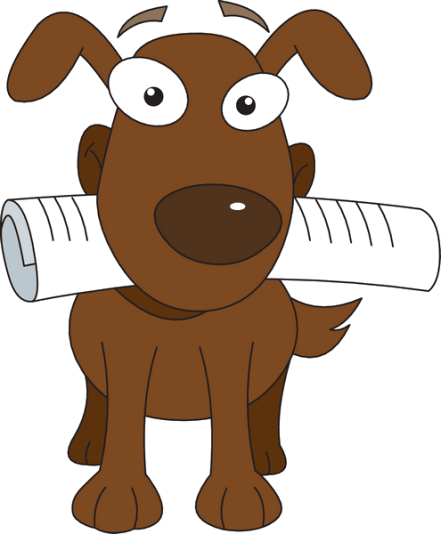 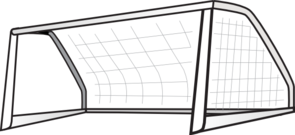 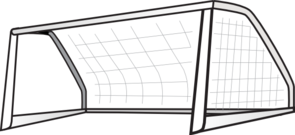 Where is the bird?
It’s on the cage.
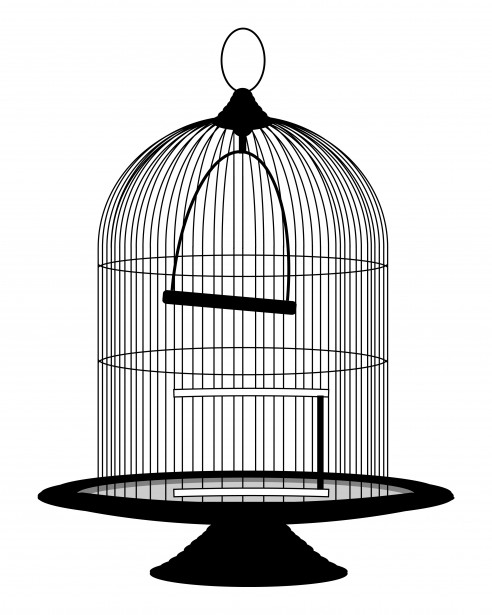 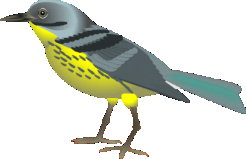 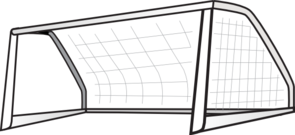 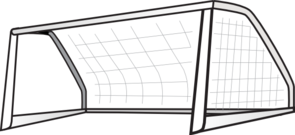 Where is the airplane?
It’s flying over the mountains.
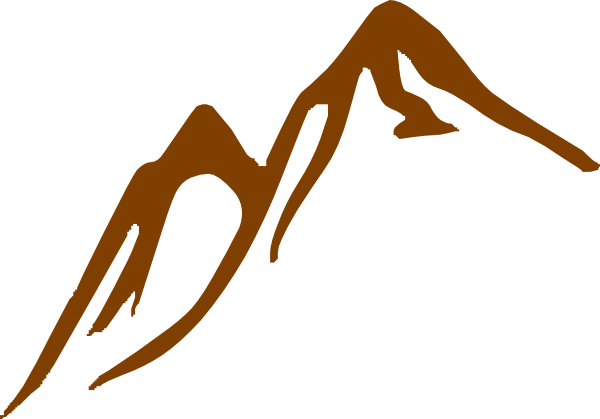 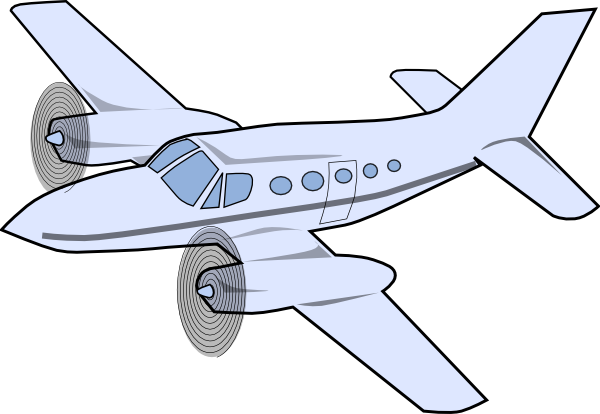 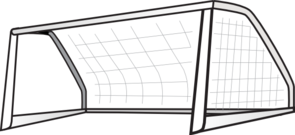 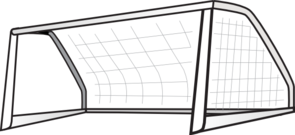 Where is the ball?
It’s  going through the basket.
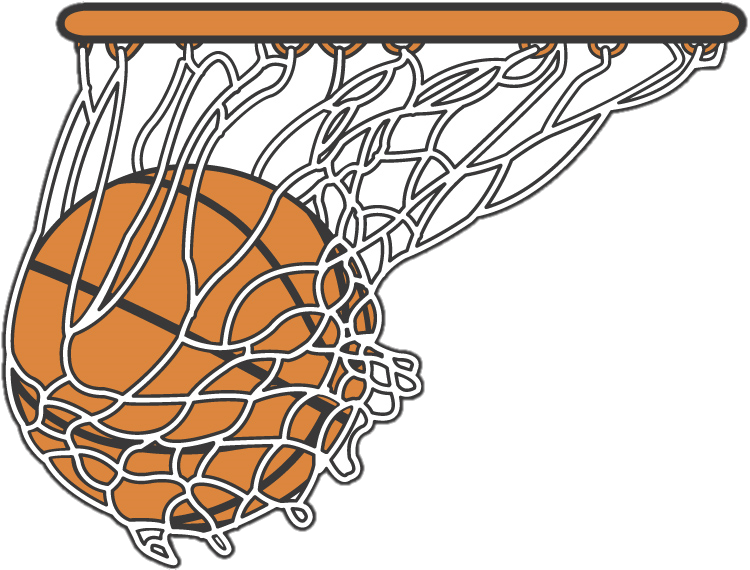 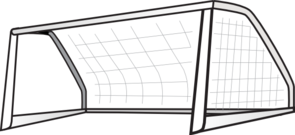 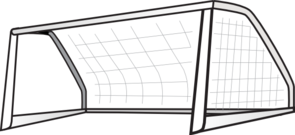 Where is the kitten?
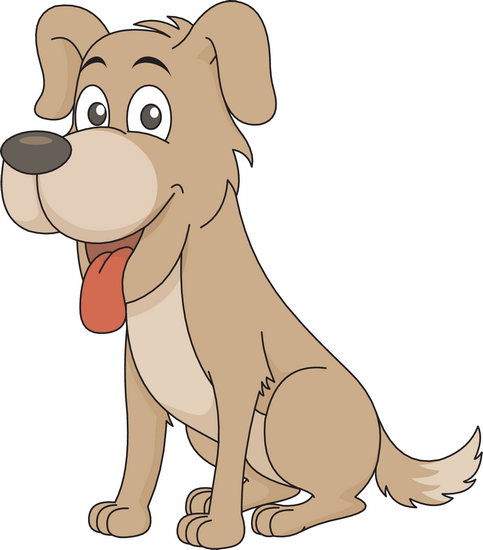 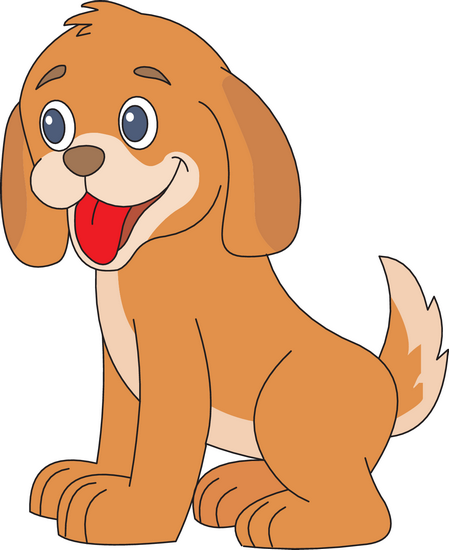 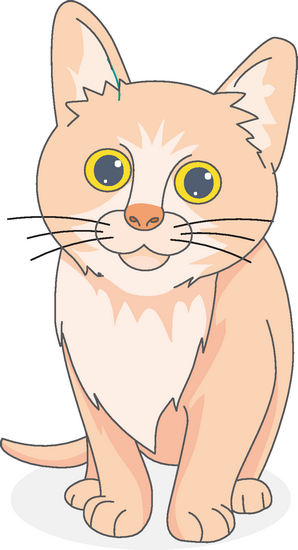 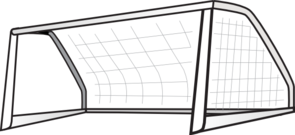 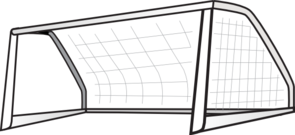 Where is the strawberry?
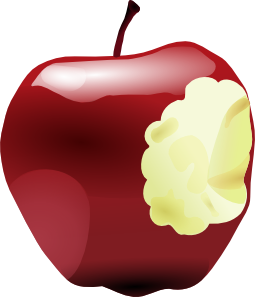 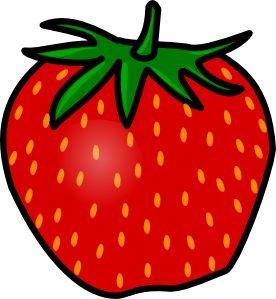 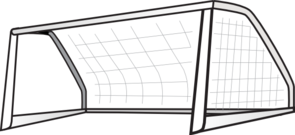 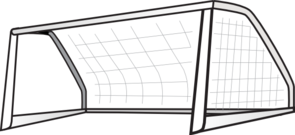 Where is the giraffe?
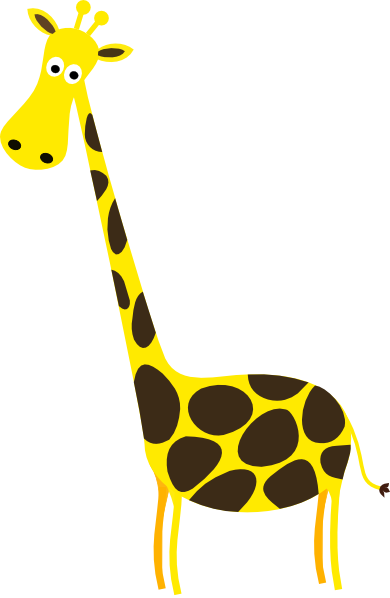 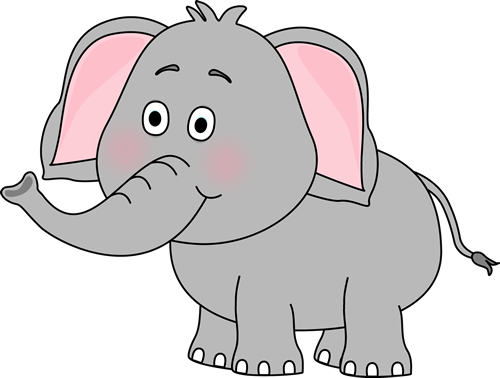 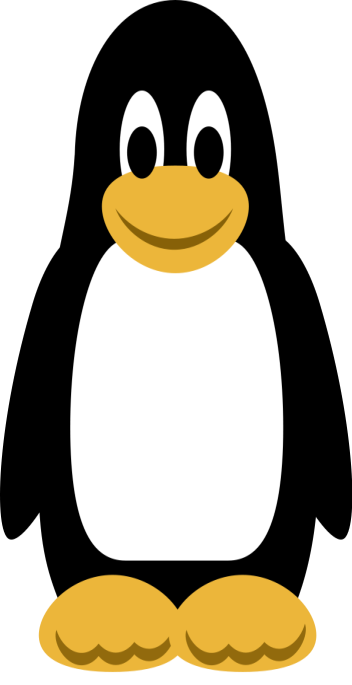 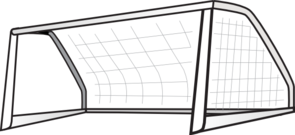 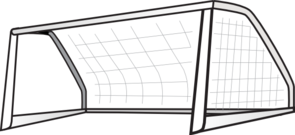 Where are the students?
They are in front of the blackboard.
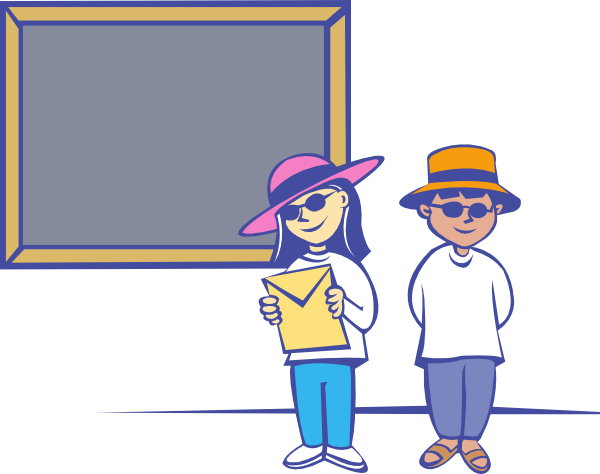 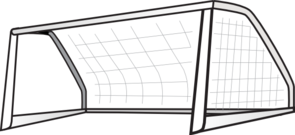 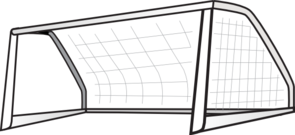 Where is the teacher?
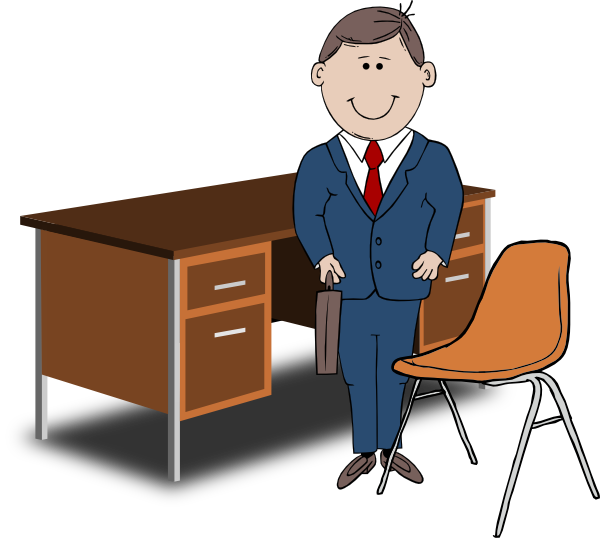 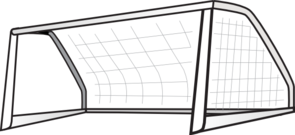 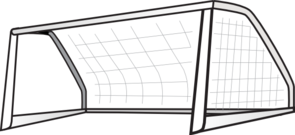 Where is the owl?
It’s on the book.
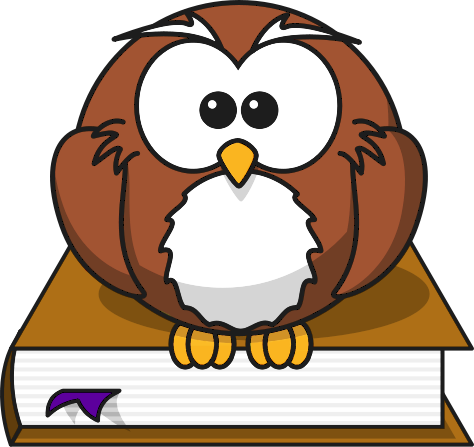 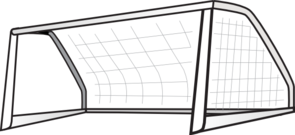 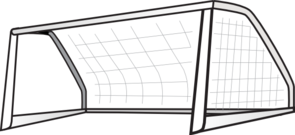 It’s on the head.
Where is the hat?
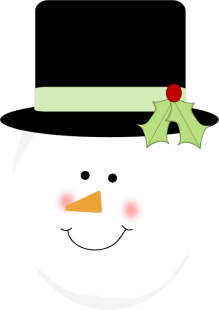 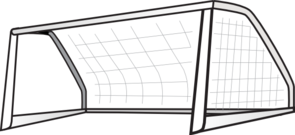 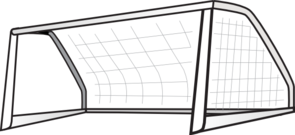 It’s on the apple.
Where is the fly?
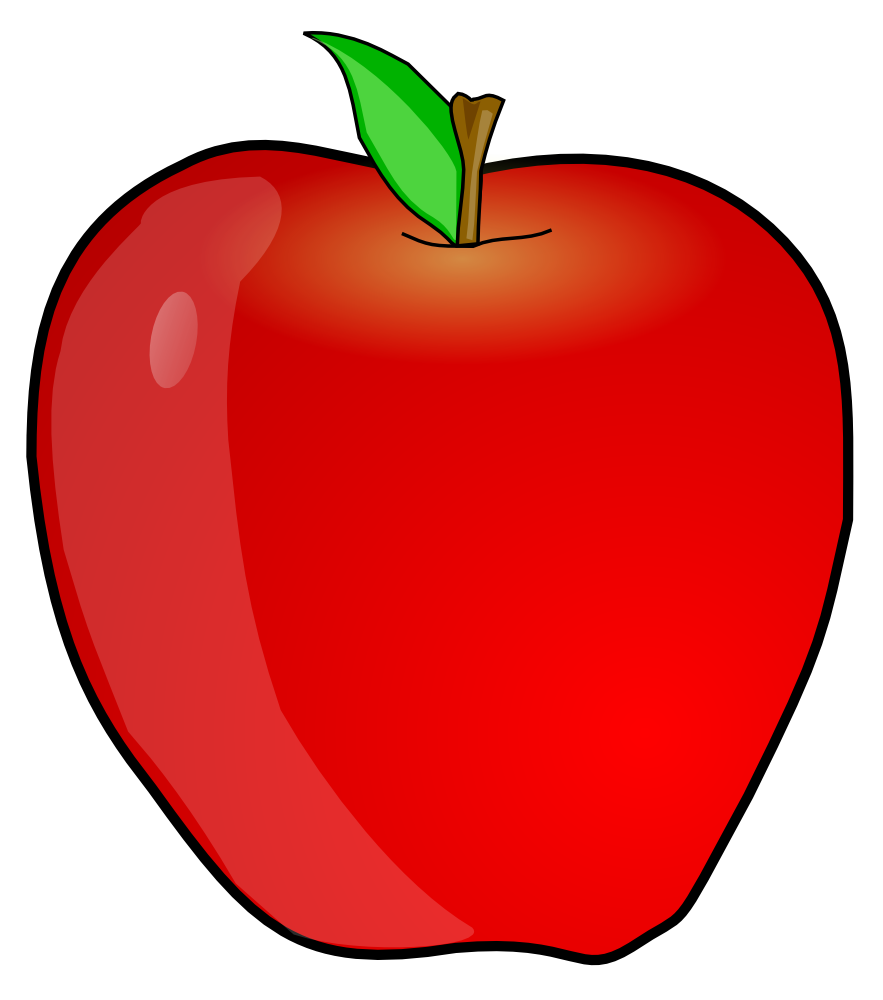 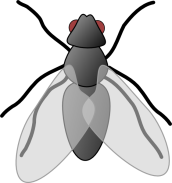 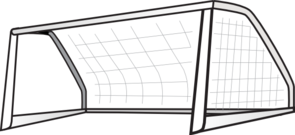 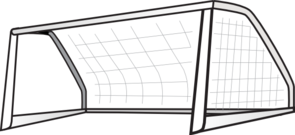 Where is the cat?
It’s opposite
the mouse.
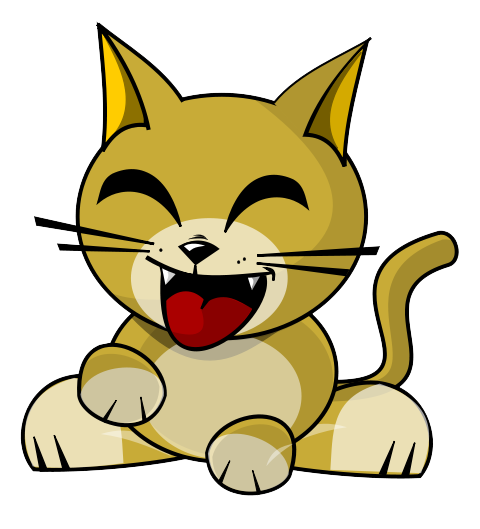 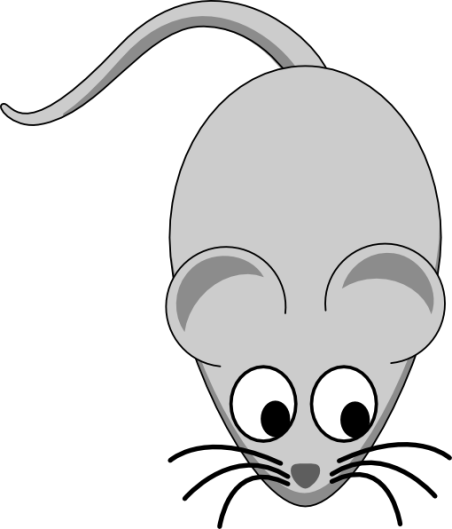 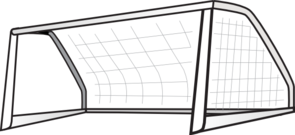 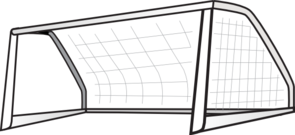 Where is the owl?
It’s under
the umbrella.
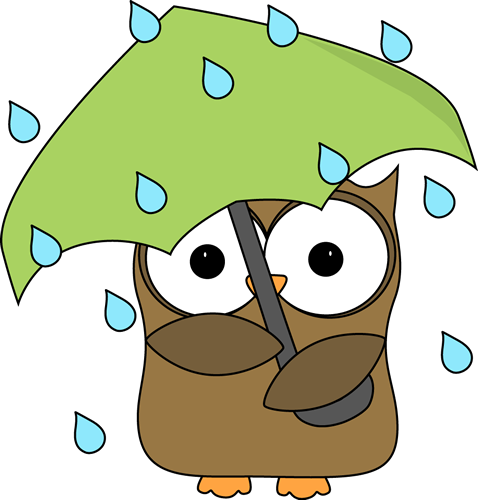 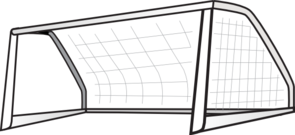 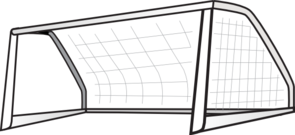 Where is the squirrel?
It’s behind the box.
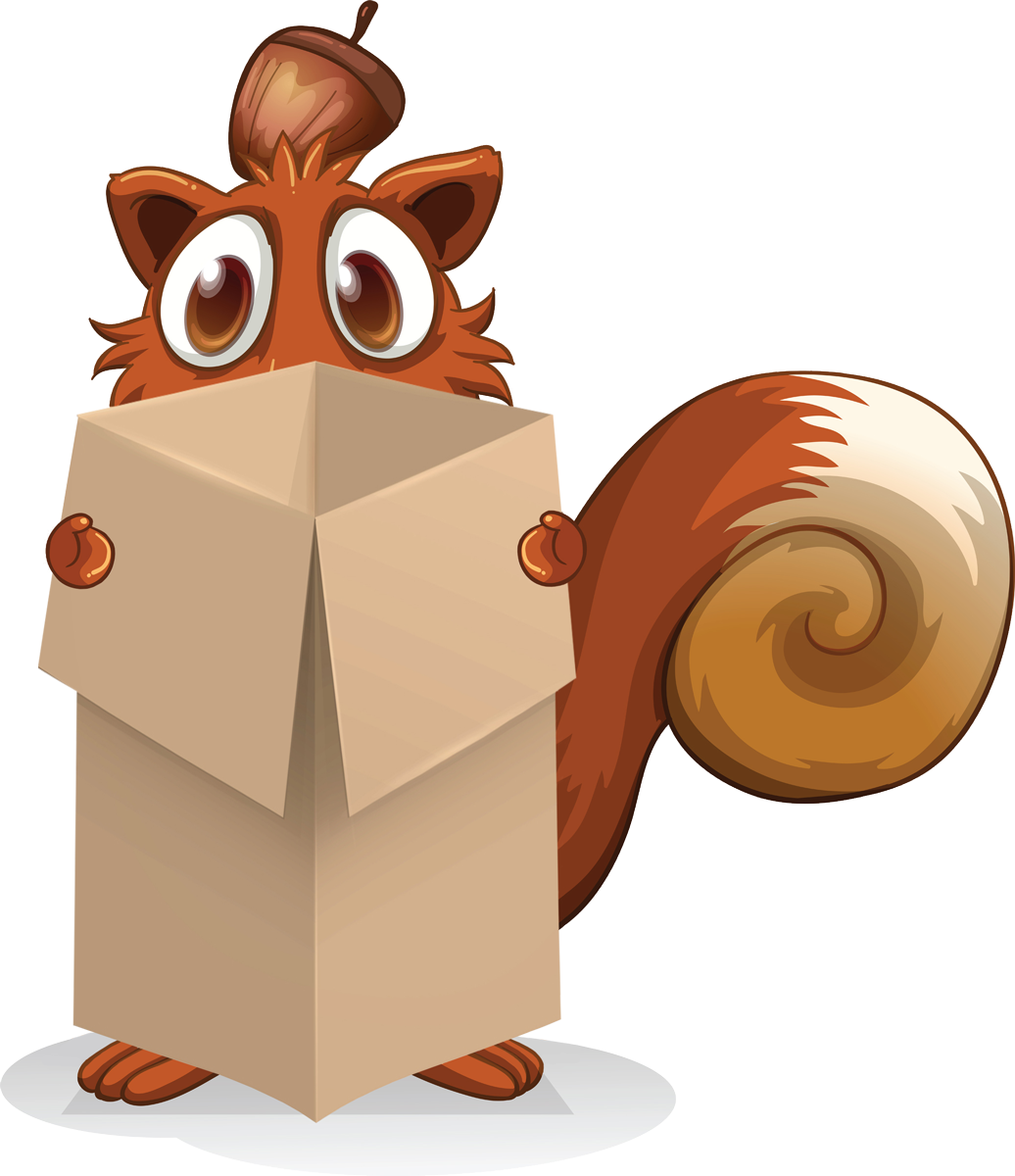 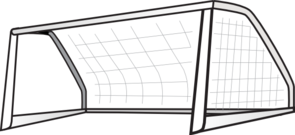 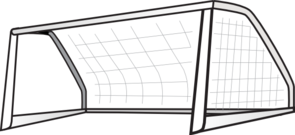 Where is the cow?
It’s behind the fence.
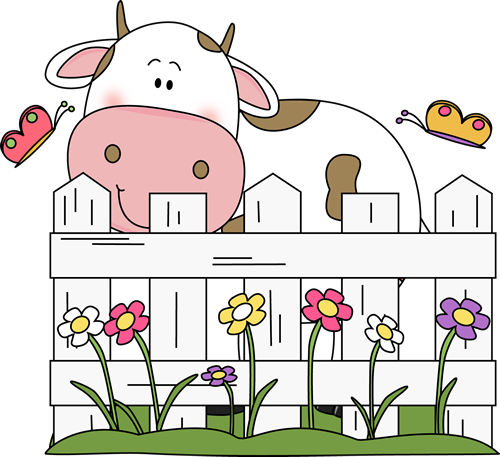 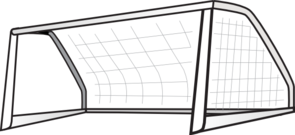 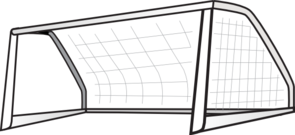 Where is the sun?
It’s behind the cloud.
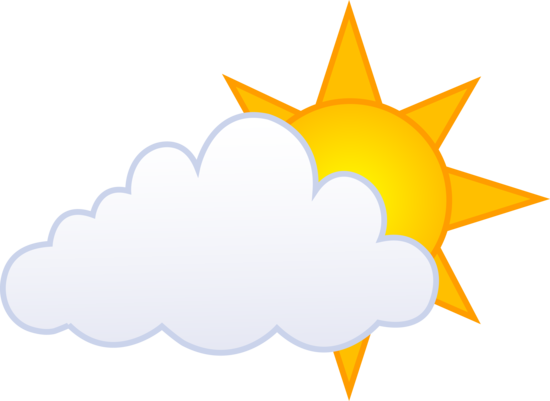 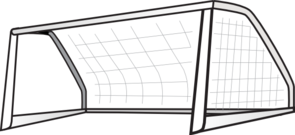 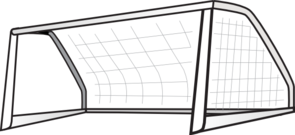 Where is the fox?
It’s opposite the duck.
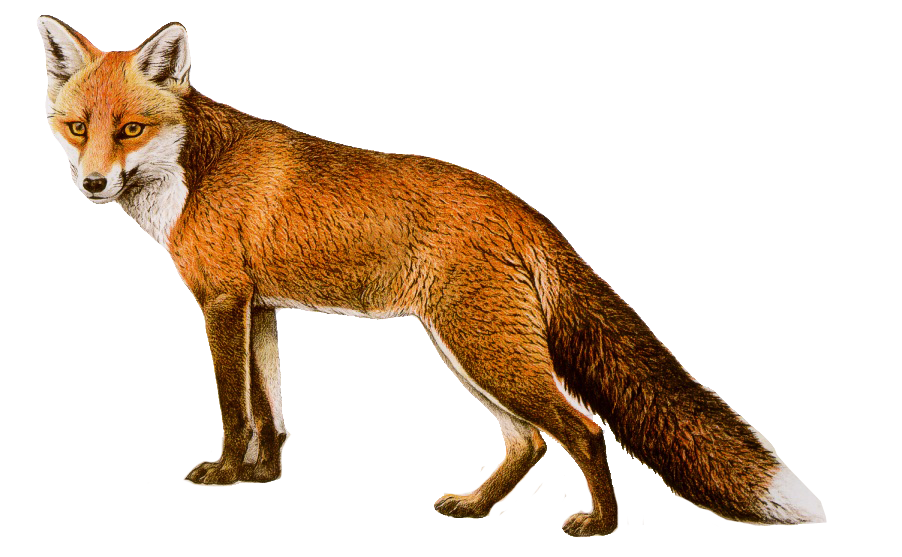 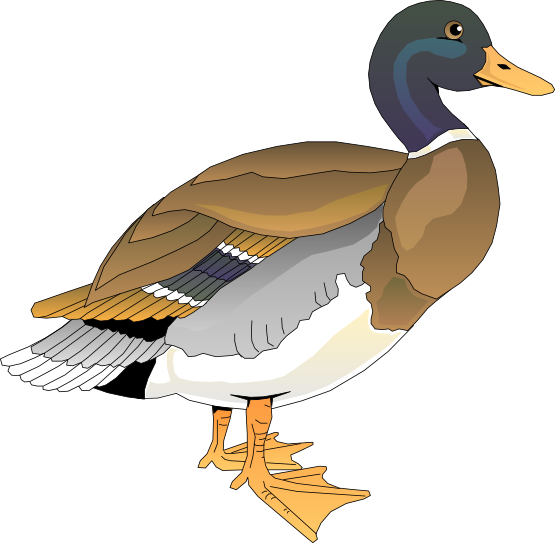 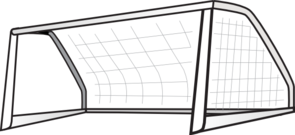 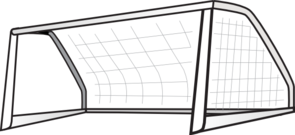 Where is the owl?
It’s next to the mouse.
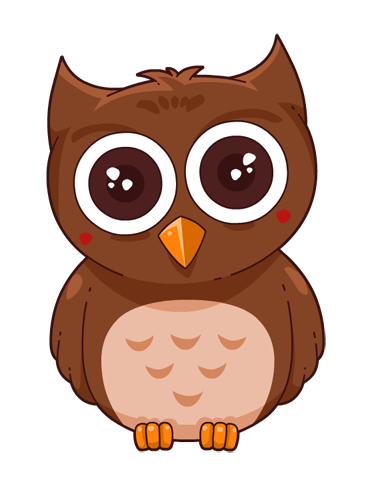 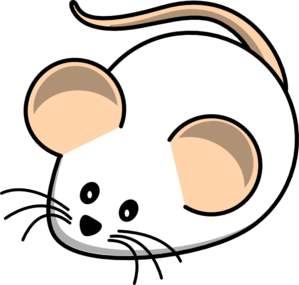 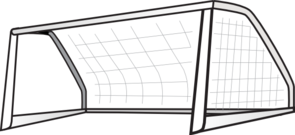 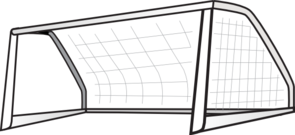 Where is the bird?
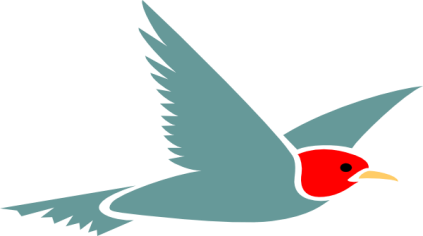 It’s flying over the water.
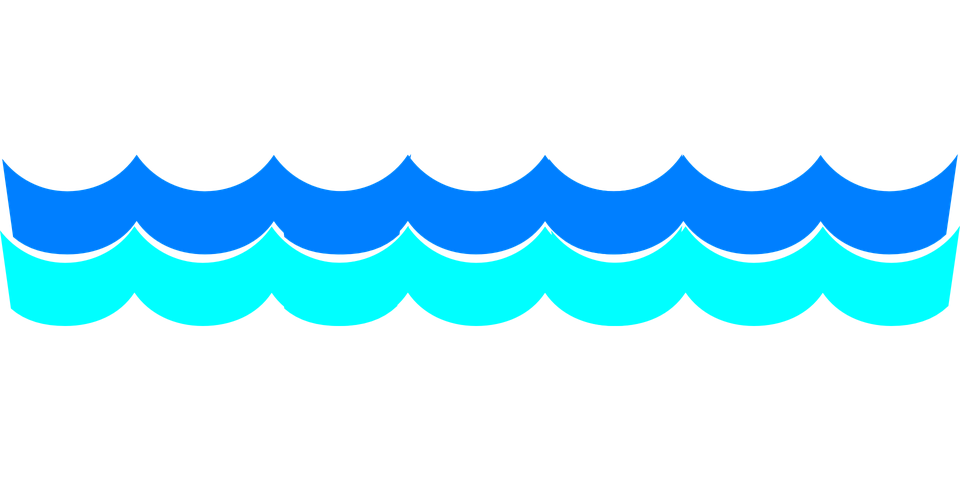 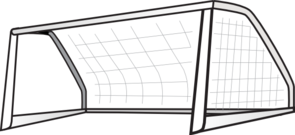 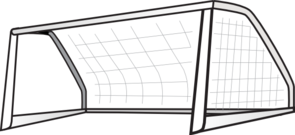 Where is the cat?
It’s on the garden seat.
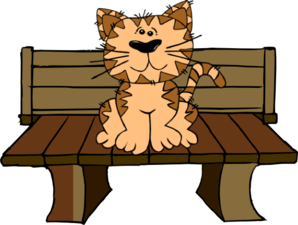 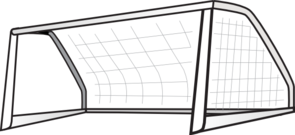 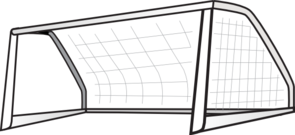 Where is the police woman?
She is next to the police car.
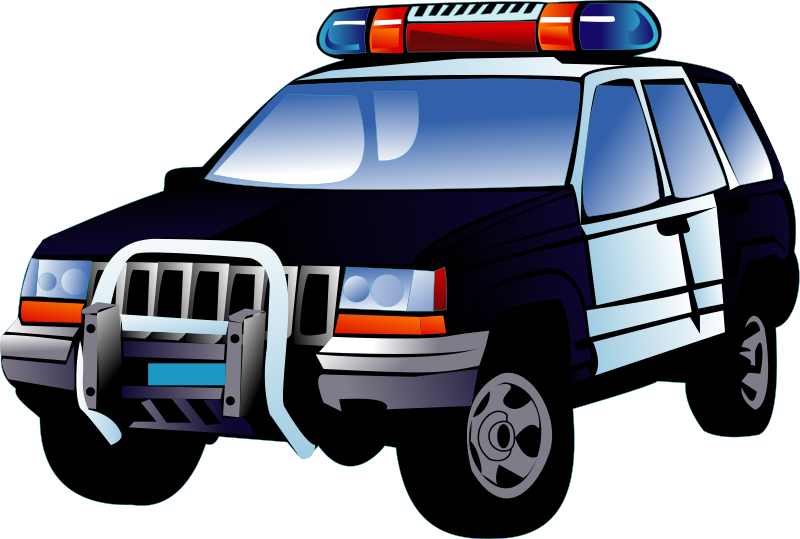 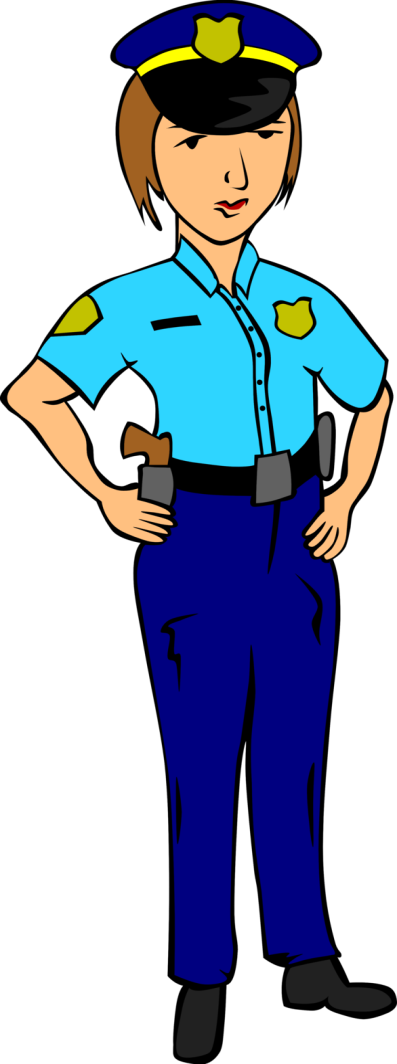 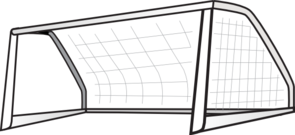 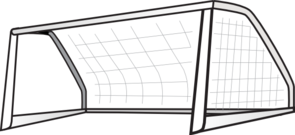 Where are the books?
They are in the box.
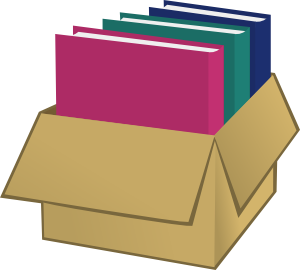 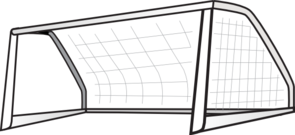 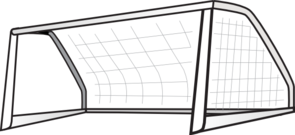 Where is the frog?
It’s  in the cup.
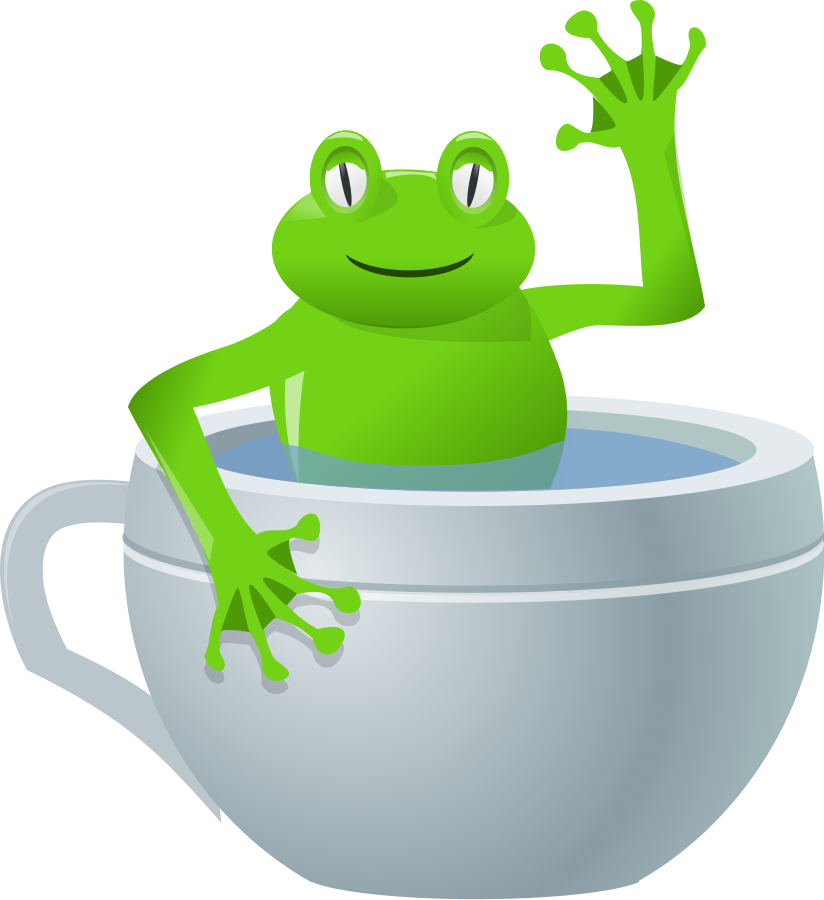 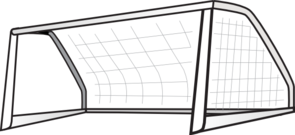 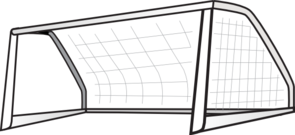 Where is the palm tree?
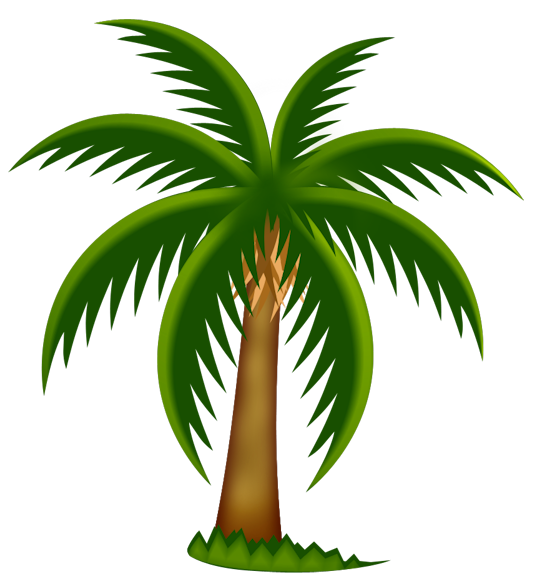 It’s behind the rhino.
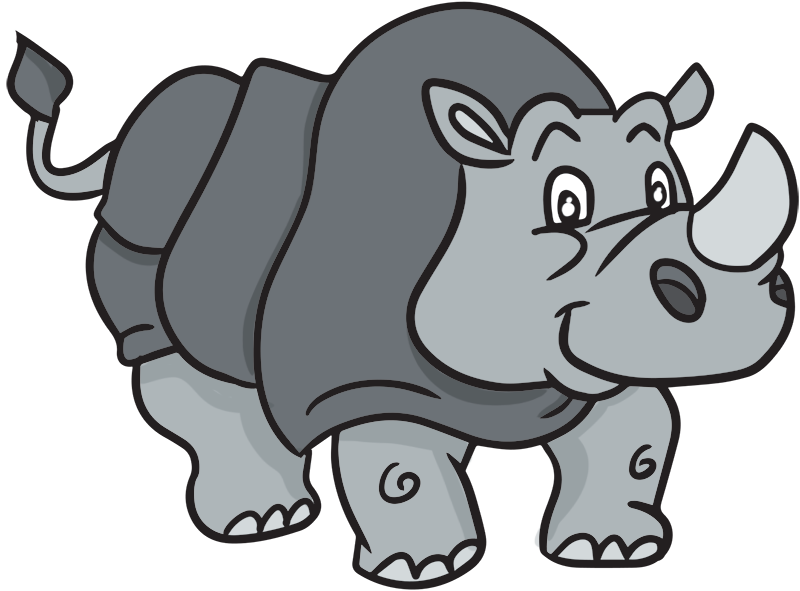 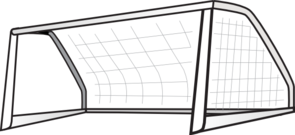 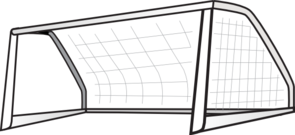 Where is the parrot flying?
It’s flying over the houses.
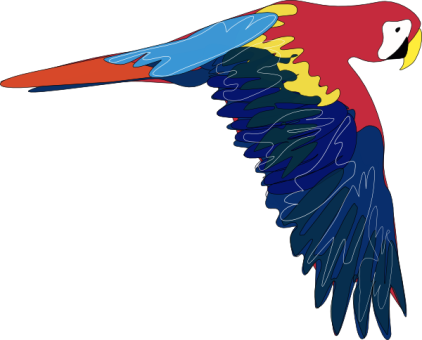 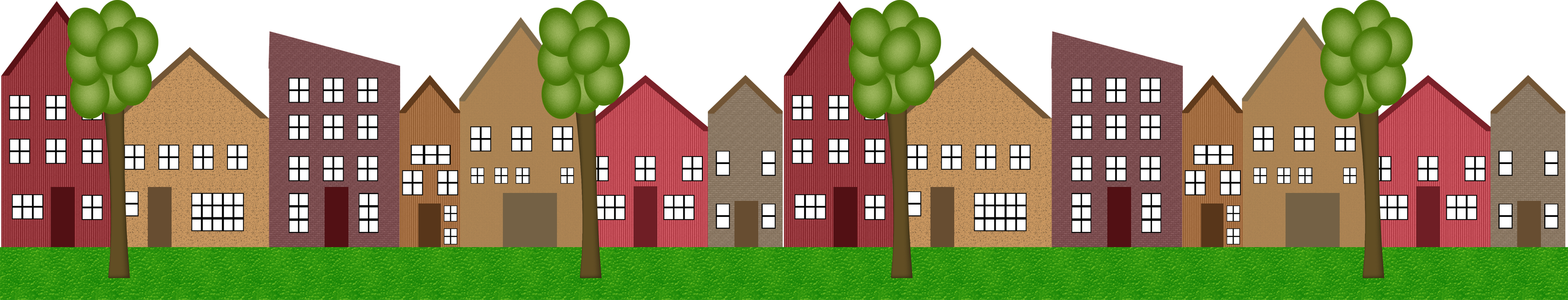 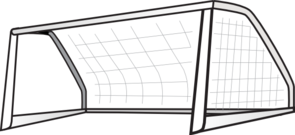 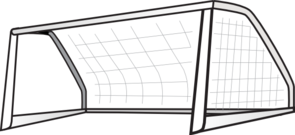 Where is the polar bear?
It’s on the ice.
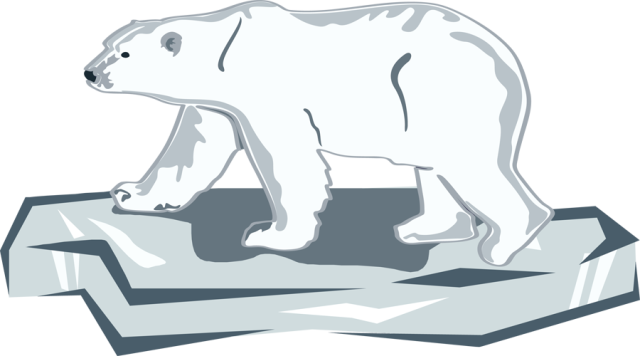 Where is the shopping mall?
shopping mall
Bangkok Road
It’s on Bangkok Road.
Where is the post office?
Post Office
Amsterdam Road
It’s on Amsterdam Road.
Where is  cinema?
It’s  next to the restaurant.
restaurant
cinema
Manila Road
Where is  the coffee shop?
cinema
coffee shop
bank
It’s between the cinema and the bank.
Where is  the  barber shop?
Manila Road
It’s on Bangkok Road.
barber
shop
B a n g k o k   R o a d
It’s on the corner of Bangkok Road and 
Manila Road.
Manila Road
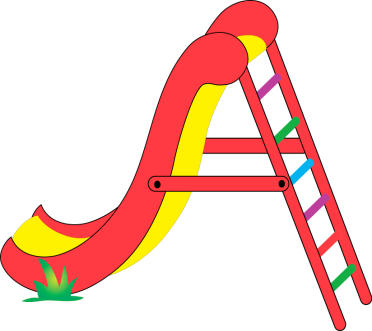 Museum
Where is  the  children’s playground?
It’s behind the museum.
buildings in a city
2/3/2017
hermiyanto_i@yahoo.co.id
56
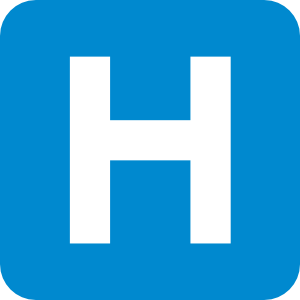 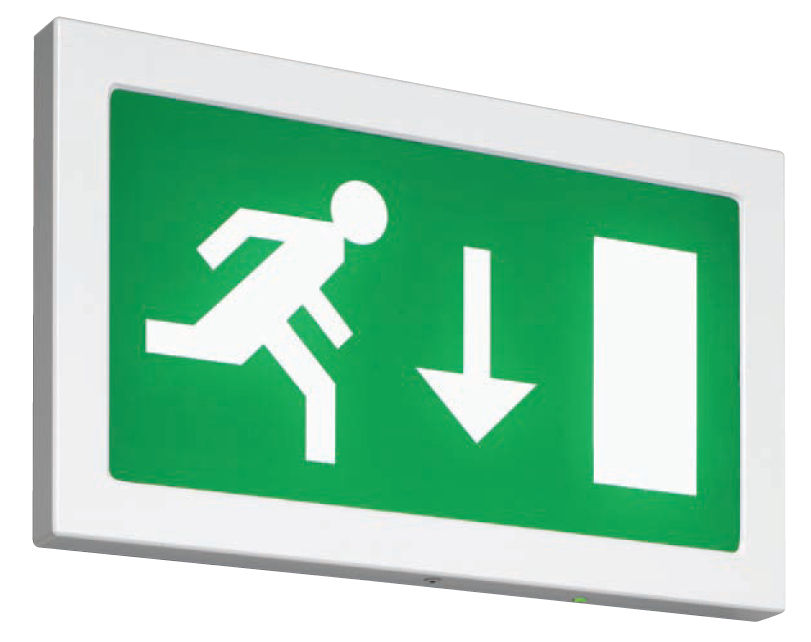 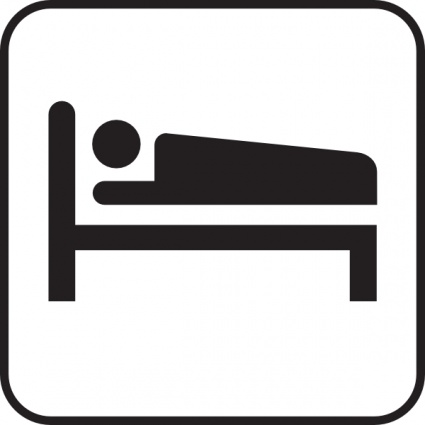 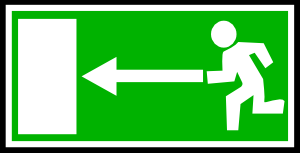 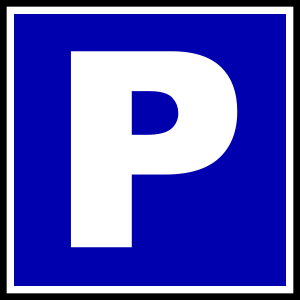 Airport
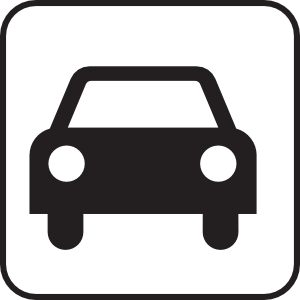 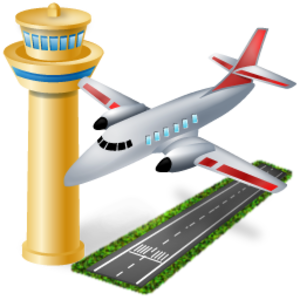 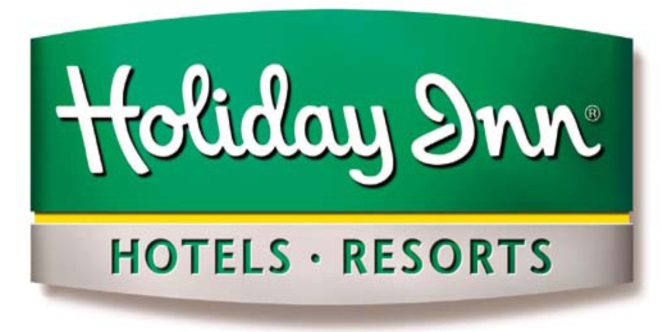 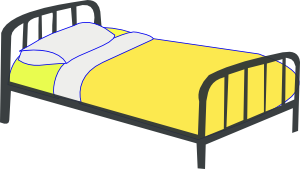 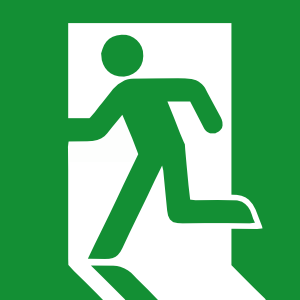 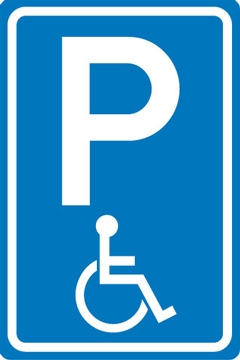 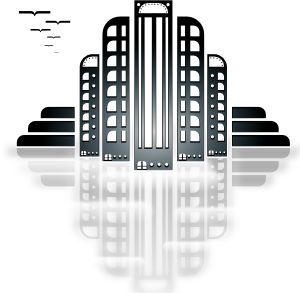 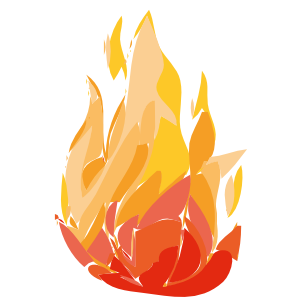 2/3/2017
57
Post office
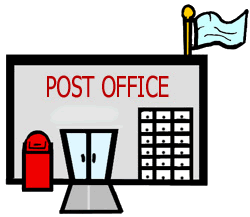 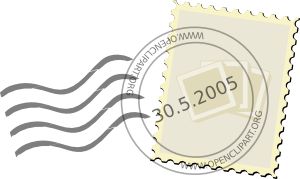 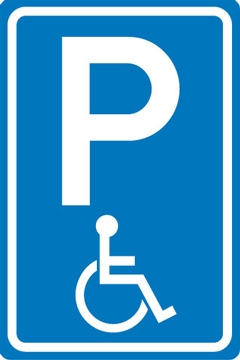 2/3/2017
58
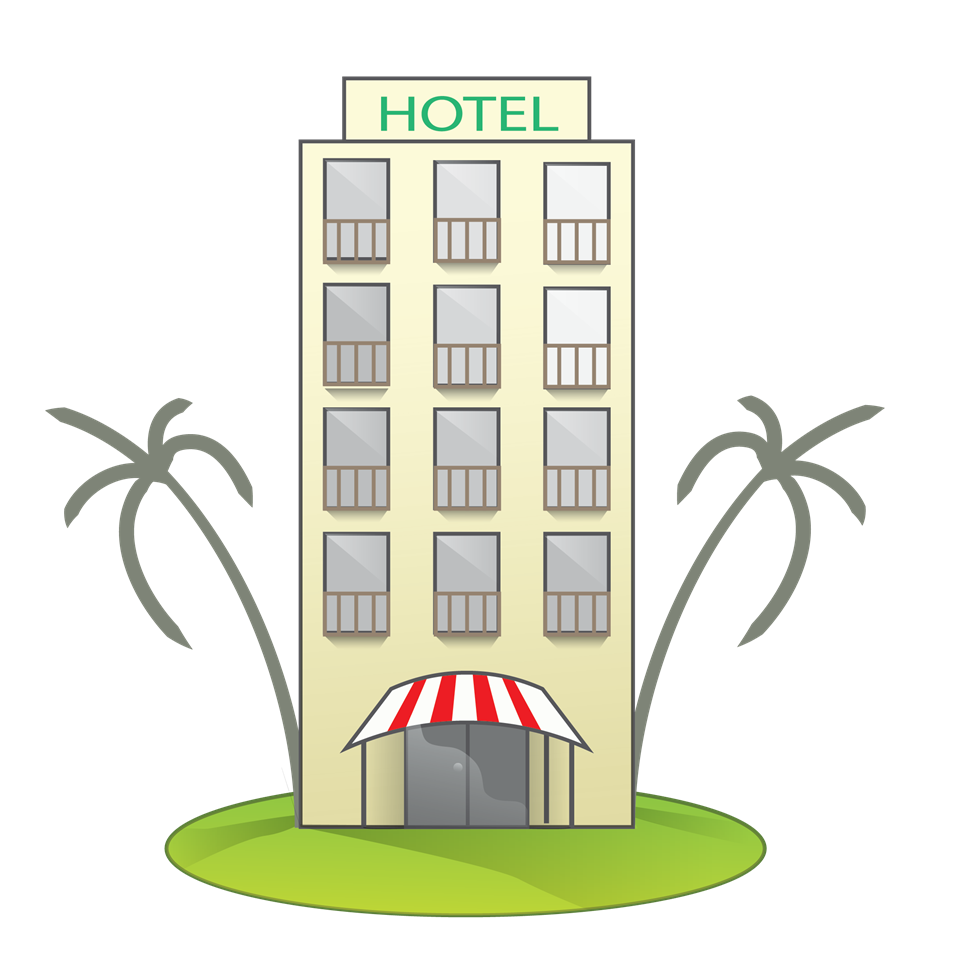 Hotel
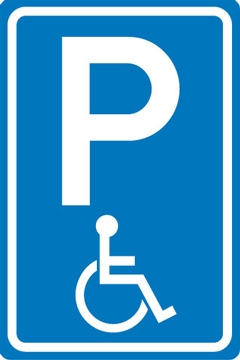 2/3/2017
59
Pharmacy
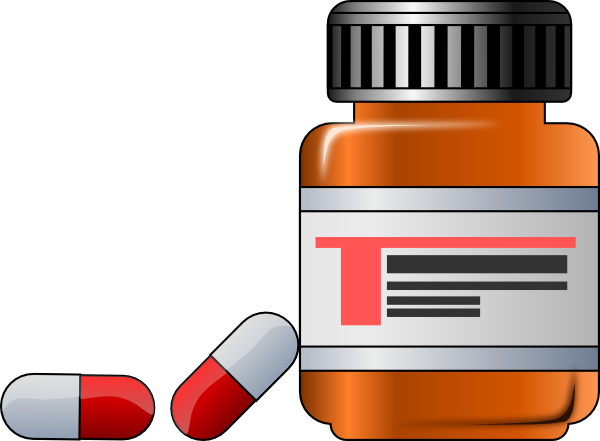 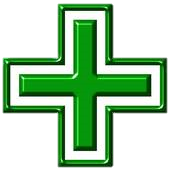 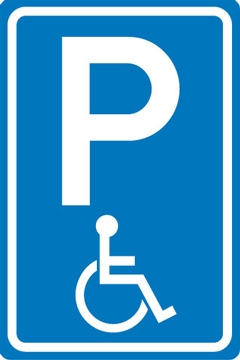 2/3/2017
60
Railway station
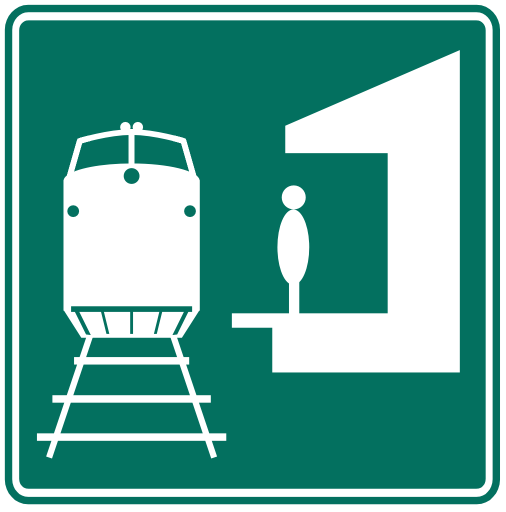 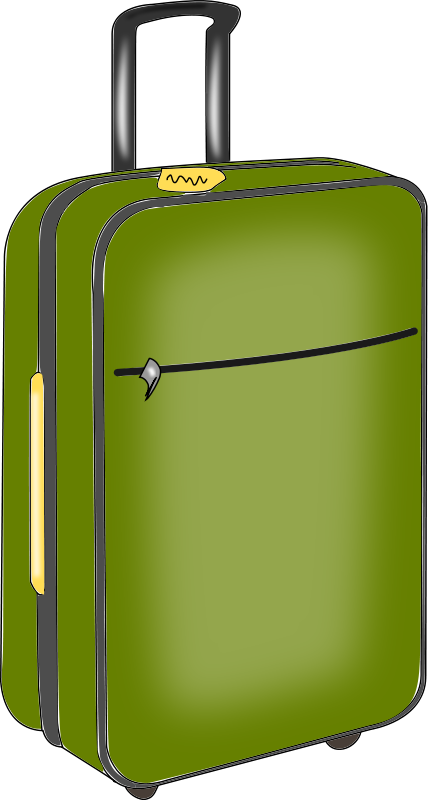 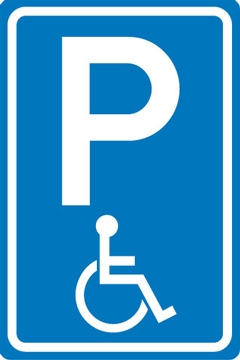 2/3/2017
61
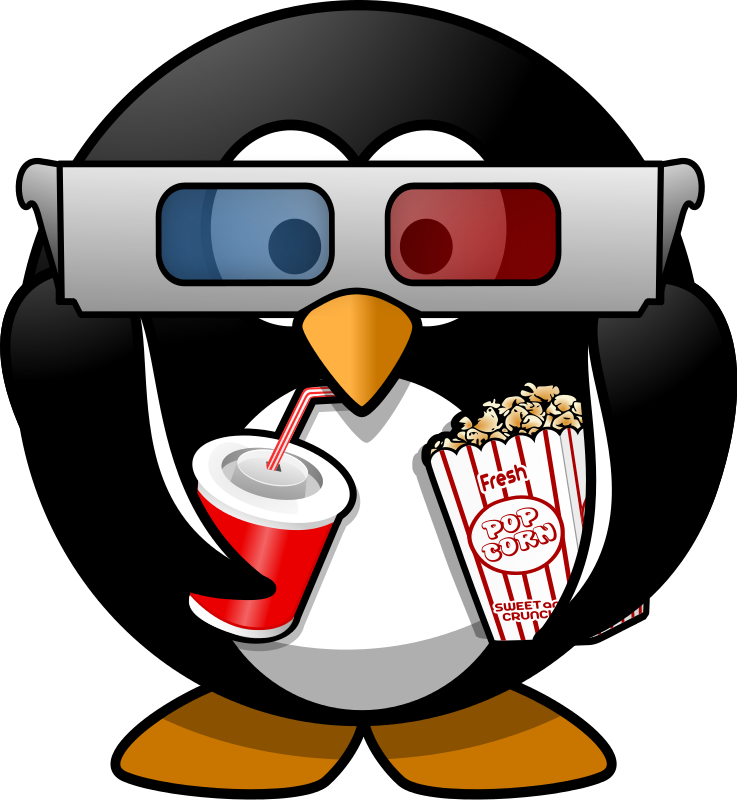 Cinema
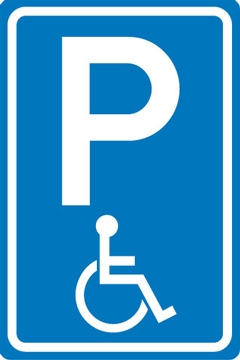 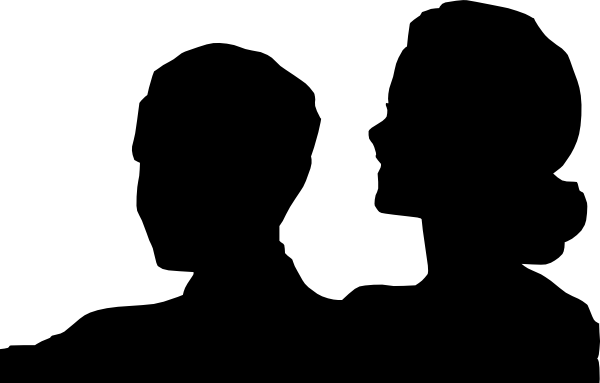 2/3/2017
62
Restaurant
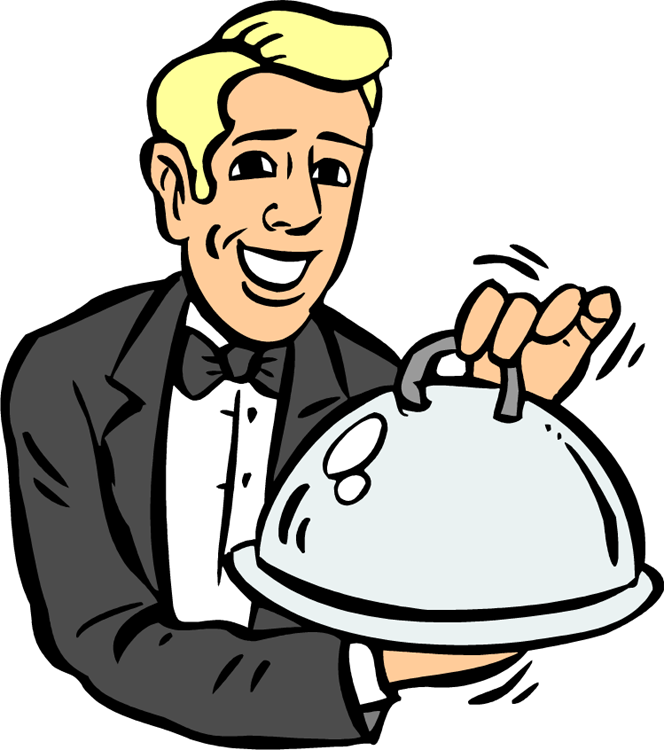 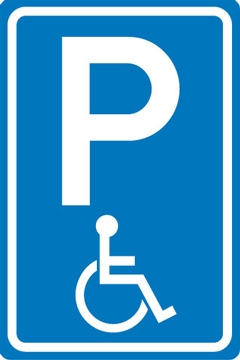 2/3/2017
63
Temple
64
Bus stop
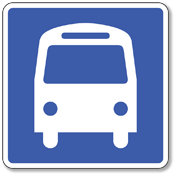 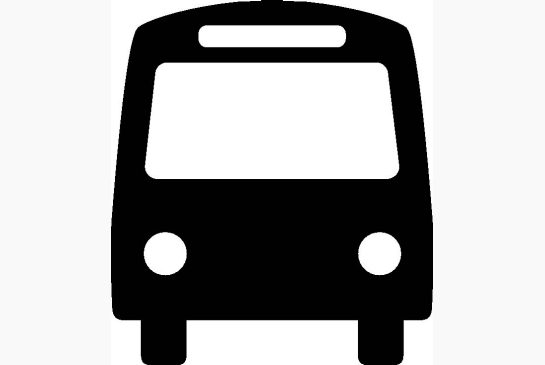 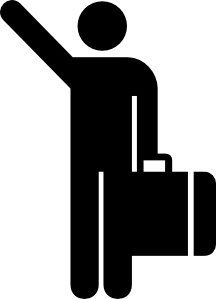 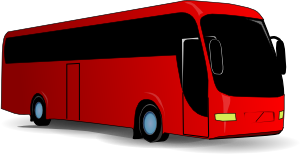 2/3/2017
65
Bank and ATM machine
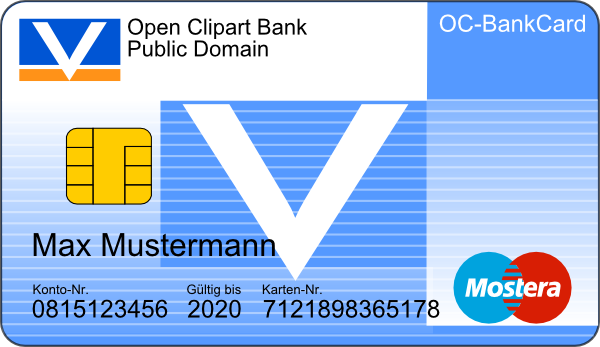 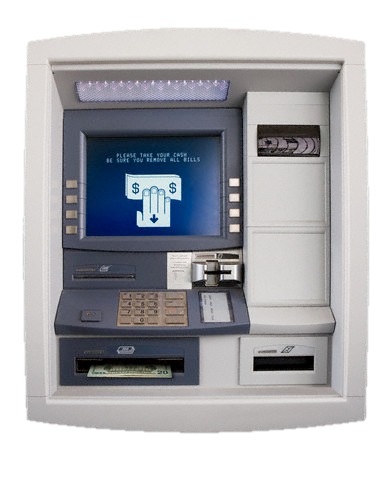 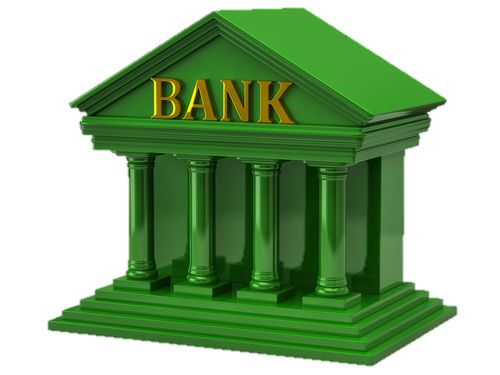 2/3/2017
66
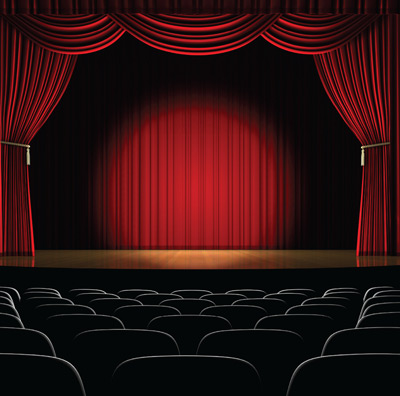 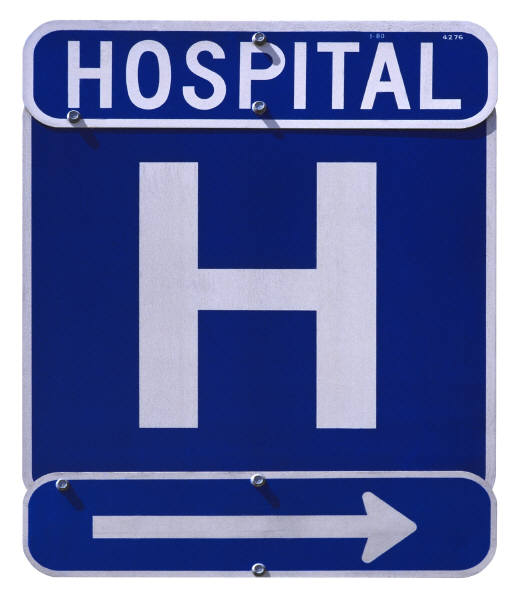 Theater
Music and Drama
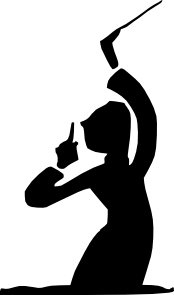 2/3/2017
67
Police office
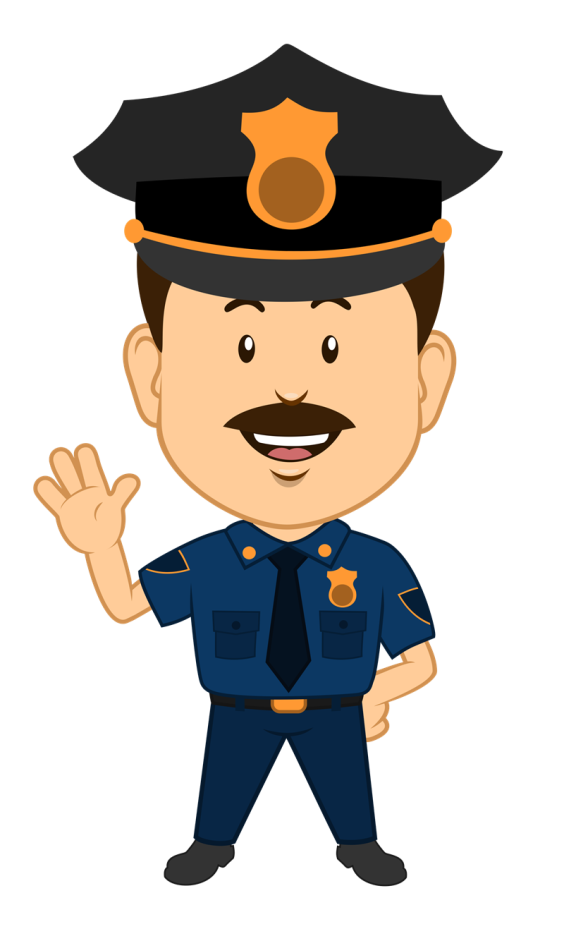 2/3/2017
68
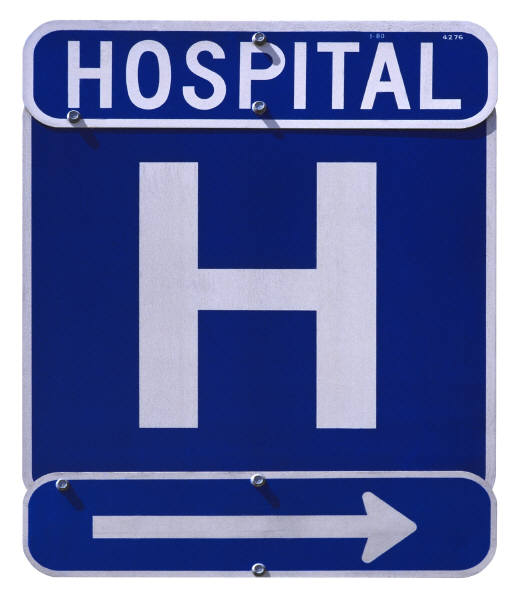 Hospital
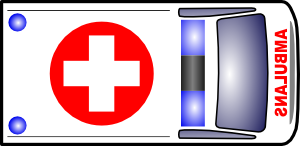 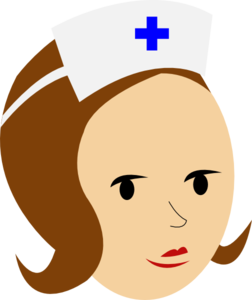 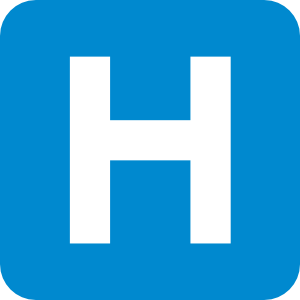 2/3/2017
69
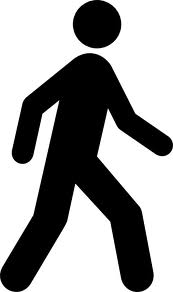 Cross the street
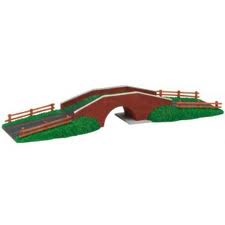 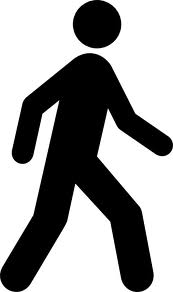 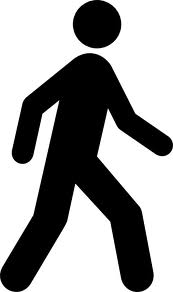 Cross 
the intersection
Cross the bridge
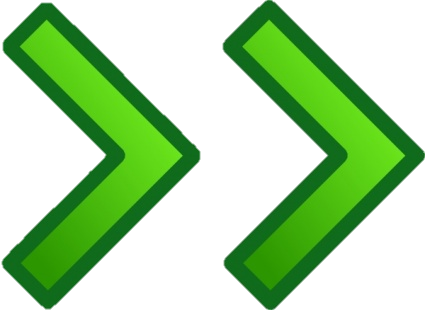 Go straight
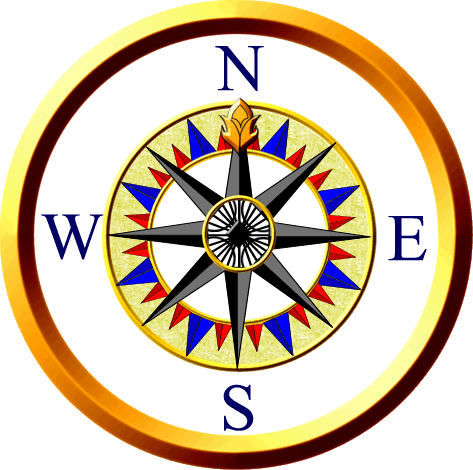 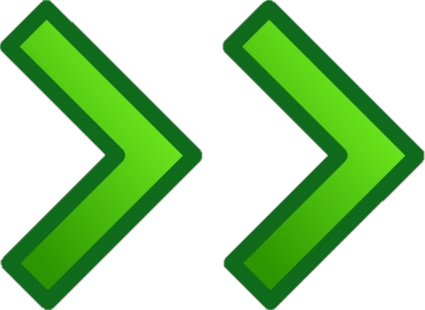 Turn right
Turn left..
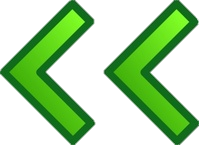 Turn left
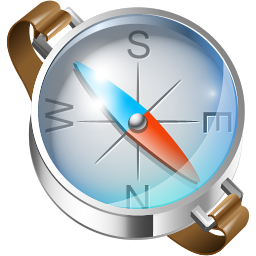 third street on your left
fourth street on your right
second street on your left
third street on your right
second street on your right
first street on your left
First     1st
Second     2nd
Third     3rd
Fourth     4th
first street on your right
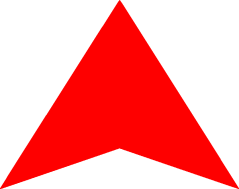 third street on your left
fourth street on your right
second street on your left
third street on your right
second street on your right
first street on your left
first street on your right
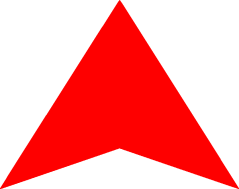 third street on your left
fourth street on your right
third street on your right
second street on your left
second street on your right
first street on your left
first street on your right
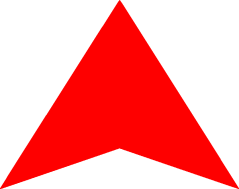 school
Question:
‘Excuse me.’
Could you tell me the way to the  hotel please?’
airport
fire station
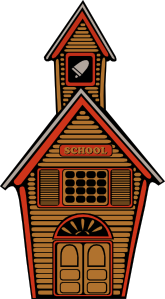 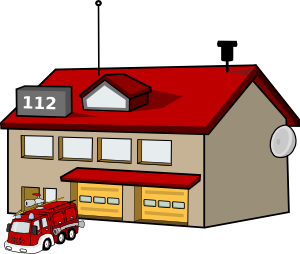 hotel
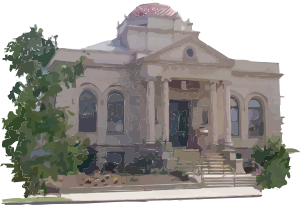 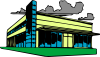 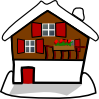 Second (2)
building 
on your left.
Third (3)
building on
your left.
Fourth (4)
building on
your left.
First (1)
building
on your left.
1. ‘Go straight.’
2. ‘Take the second street on your right.’
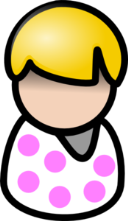 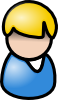 3. ‘It’s next to the school.’
4. ‘It’s the first building on your left.’
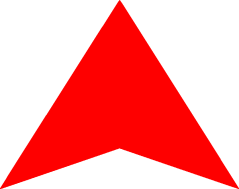 school
Question:
‘Excuse me.’
Could you tell me the way to the fire station please?’
airport
fire station
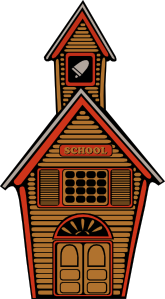 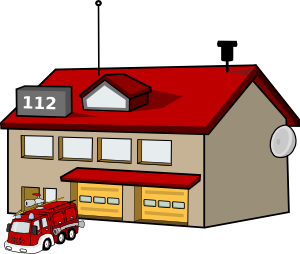 hotel
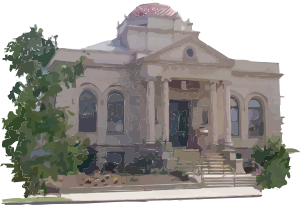 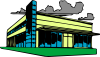 Second (2)
building 
on your left.
Third (3)
building on
your left.
Fourth (4)
building on
your left.
First (1)
building
on your left.
1. ‘Go straight.’
2. ‘Take the second street on your right.’
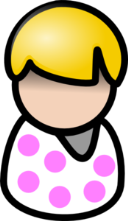 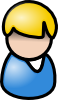 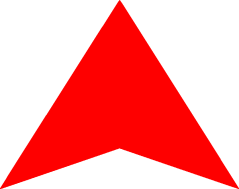 3. ‘It’s the third building on your left.’
3. ‘It’s between the airport and the school.’
school
fire station
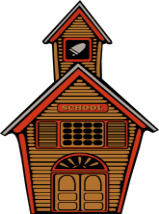 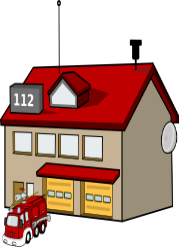 airport
hotel
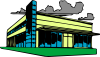 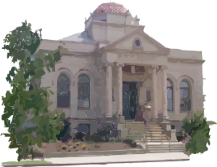 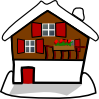 Question:
‘Excuse me.’
Could you tell me the way to the  hotel please?’
1. ‘Go straight.’
2. ‘Take the second street on your left.’
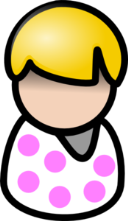 3.  ‘It’s the third building on your right’
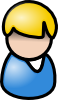 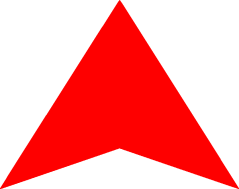 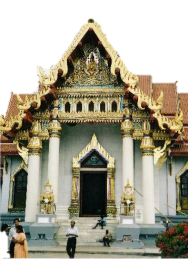 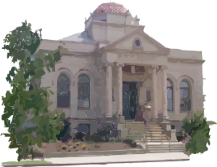 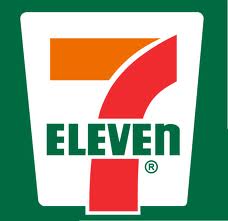 Market Street
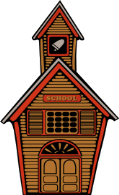 Question:
‘Excuse me.’
Could you tell me the way to 7 eleven please?’
1. ‘Go straight.’
5. ‘It’s opposite the school.’
2. ‘Take the third street on your left.’
3. ‘It’s the second building on your right.’
4. ‘It’s between the hotel and the temple.’
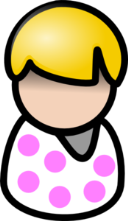 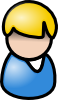 .
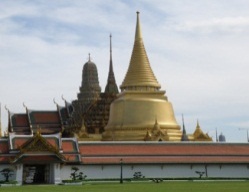 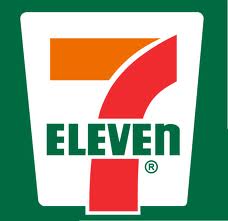 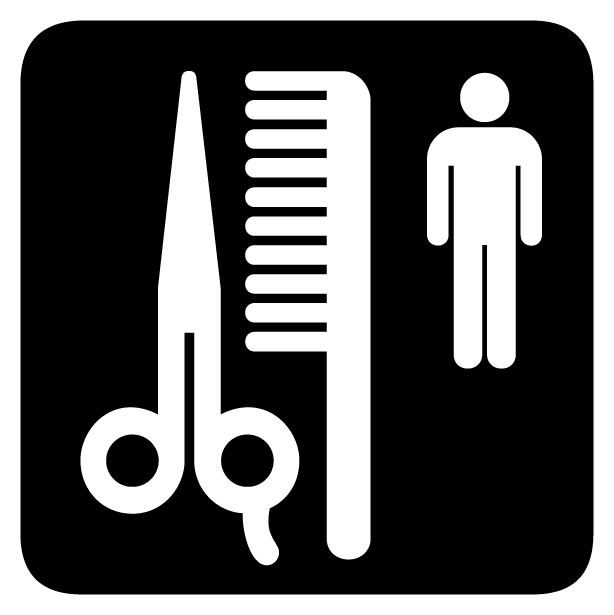 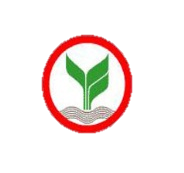 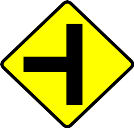 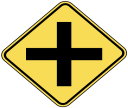 Suthep Road
Suthep Road
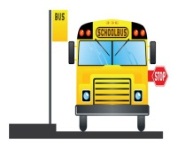 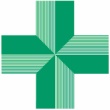 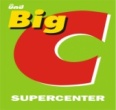 Question:
Excuse me.
Could you tell me the way to the Kasikorn bank please?
Answer:
Go straight,
Take the second street on your right,
Cross the intersection.
It’s the second building on your left.
It’s next to the barber shop.
It’s opposite Big C.
It’s at the corner of Suthep Road and King Rama the Second Road.
King Rama the Second
You are here.
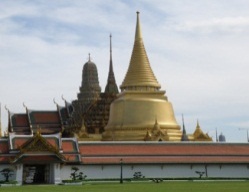 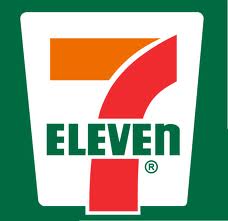 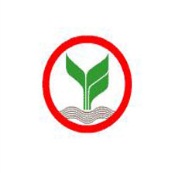 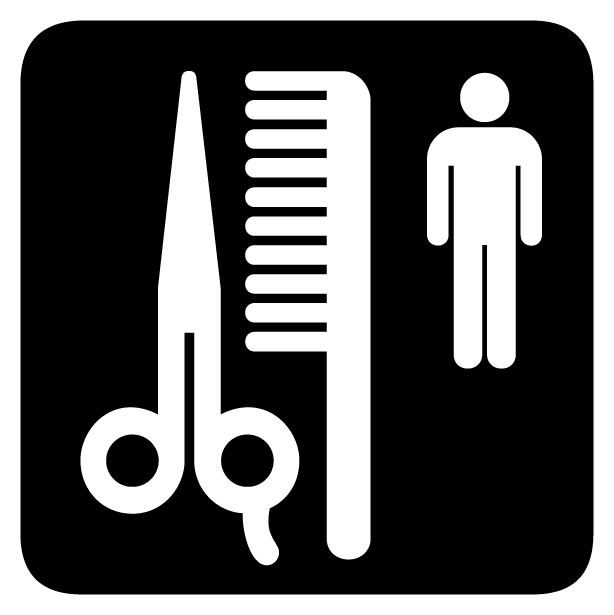 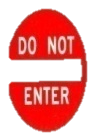 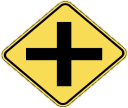 Suthep Road
Suthep Road
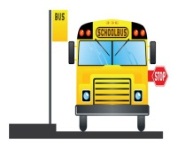 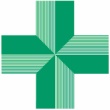 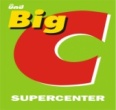 Question:
Excuse me.
Could you tell me the way to the ATM machine please?
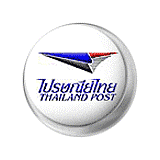 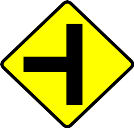 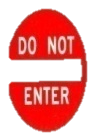 Answer:
Go straight,
Take the second street on your right,
Turn right on the intersection.
Turn left on the next intersection.
Turn right on the junction.
It’s the 2nd building on your left
It’s opposite the bus station.
It’s between the post office and the guesthouse.
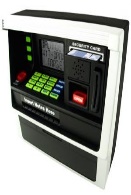 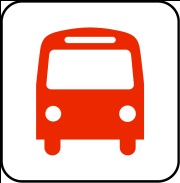 King Rama the Second
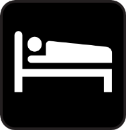 You are here.
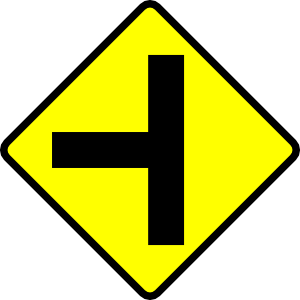 Huay Kaew Road
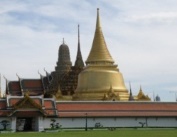 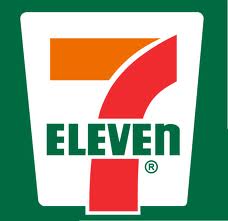 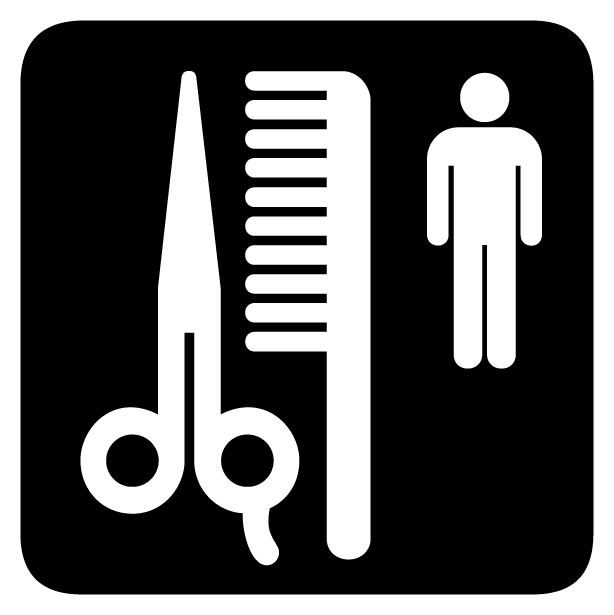 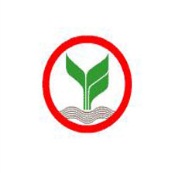 Market Street
Suthep Road
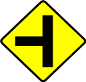 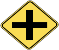 Go straight,
Take the second street on your right,
Then take the first street on your right.
Then take the first street on your left.
It’s the second building on your right.
It’s next to the school.
It’s opposite 7Eleven.
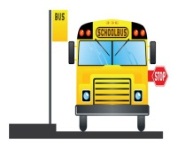 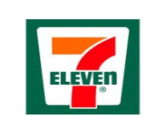 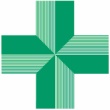 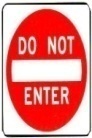 Canal Street
Soi 2
Thanon Rong Rian
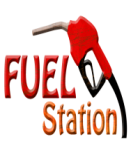 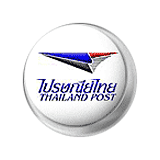 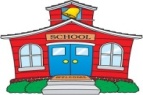 School
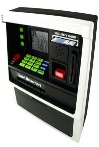 Boulevard King Rama the Second
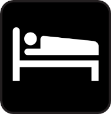 You are here.
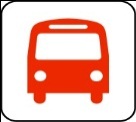 Could you tell me the way to the fuel station please?
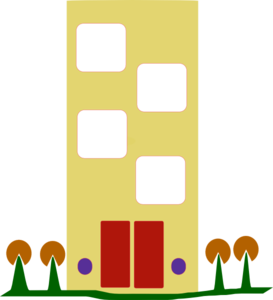 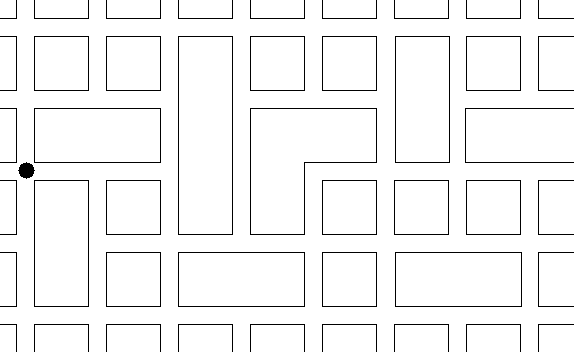 School
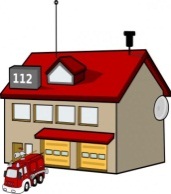 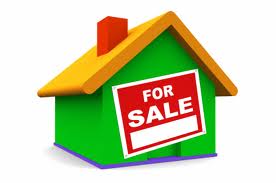 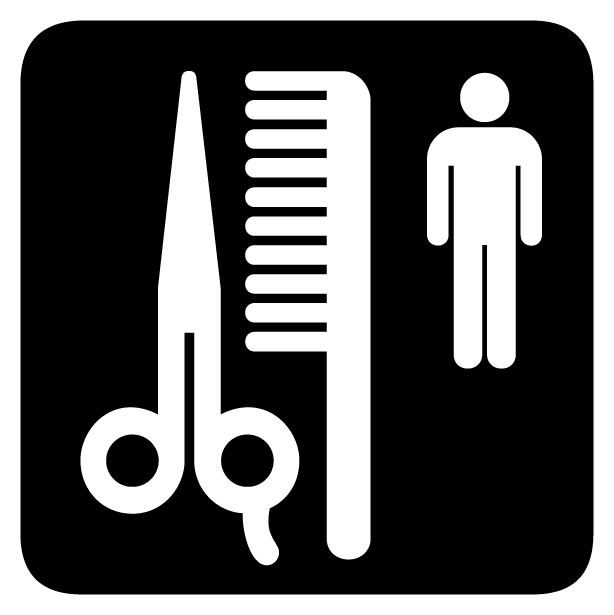 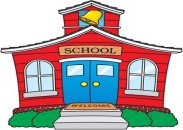 Longstreet
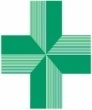 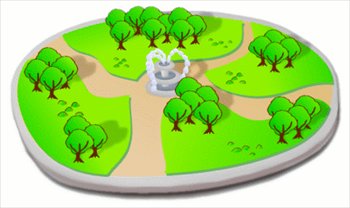 Huay

Kaew

R
oad
Thanon Rong rian
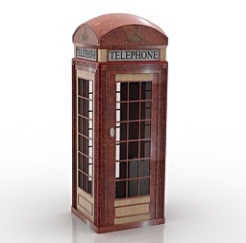 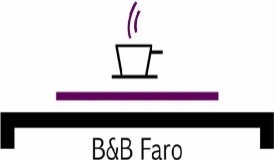 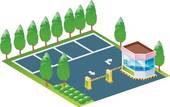 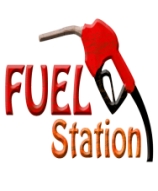 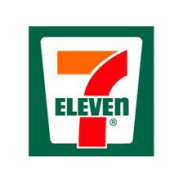 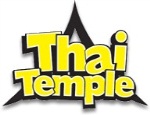 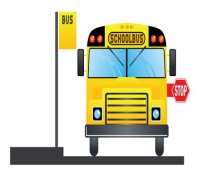 Suthep Road
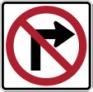 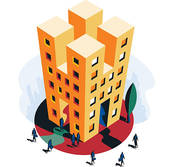 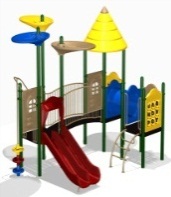 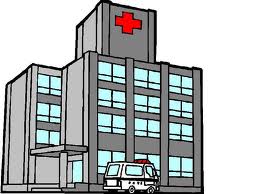 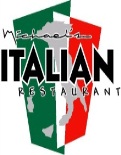 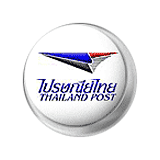 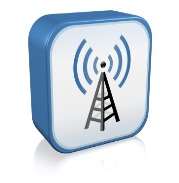 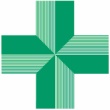 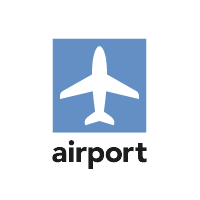 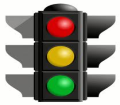 Chiang Mai Road
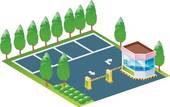 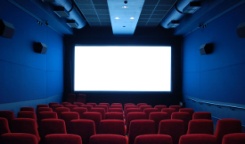 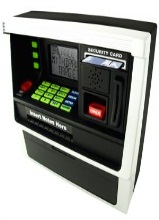 Chiang Mai Zoo
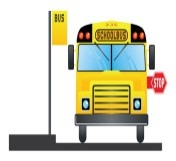 Zoo Avenue
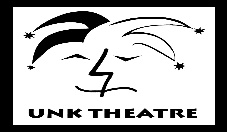 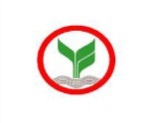 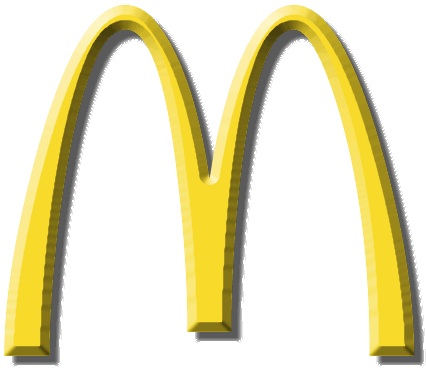 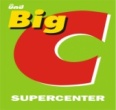 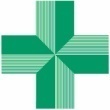